201X  
IOS系列商务报告通用模版
目录 
Contents
上半年工作总结
下半年工作计划
工作亮点与经验教训
Part 1
上半年工作总结
Part 1
上半年工作总结
LOGO
Here Input Your Text
01
Here Input Your Text
02
Here Input Your Text
03
Here Input Your Text
04
Part 1
上半年工作总结
LOGO
01
02
INPUT  YOUR  TEXT
INPUT  YOUR  TEXT
Add your text here . Make it simple and stupid .While using this template .
Add your text here . Make it simple and stupid .While using this template .
03
04
INPUT  YOUR  TEXT
INPUT  YOUR  TEXT
Add your text here . Make it simple and stupid .While using this template .
Add your text here . Make it simple and stupid .While using this template .
Part 1
上半年工作总结
LOGO
1
3
2
To add a comment here
To add a comment here
To add a comment here
Please add text here. According to the need to adjust the font size.
Please add text here. According to the need to adjust the font size.
Please add text here. According to the need to adjust the font size.
Add keywords
Add keywords
Add keywords
Part 1
上半年工作总结
LOGO
Add Graph Description Here
125
Here input your text

Thank you for using this application. This string is randomly  generated. Your design looks awesome by the way. After Hours Programming created this application. Default text creates the illusion of real text.
97
55
38
18
标题
标题
标题
标题
标题
Part 1
上半年工作总结
LOGO
Add Graph Description Here
添加标题
添加标题
添加标题
添加标题
添加标题
添加标题
添加标题
添加标题
Part 1
上半年工作总结
LOGO
Add Graph Description Here
添加标题
添加标题
添加标题
Part 1
上半年工作总结
LOGO
TEXT
TEXT HERE
TEXT HERE
TEXT HERE
TEXT HERE
TEXT HERE
TEXT HERE
TEXT HERE
TEXT HERE
TEXT HERE
TEXT HERE
TEXT
TEXT HERE
TEXT HERE
TEXT HERE
TEXT HERE
TEXT HERE
TEXT HERE
TEXT HERE
TEXT
TEXT HERE
TEXT HERE
TEXT HERE
TEXT HERE
TEXT HERE
TEXT
TEXT HERE
TEXT HERE
TEXT HERE
TEXT
Part 2
工作亮点与经验教训
Part 2
工作亮点与经验教训
LOGO
To add a comment here
To add a comment here
Here input your text.
Here input your text.
Here input your text.
Here input your text.
According to the need to adjust the font size.
According to the need to adjust the font size.
Add keywords
Here input your text.
Here input your text.
Here input your text.
Here input your text.
Part 2
工作亮点与经验教训
LOGO
To add a comment here
To add a comment here
To add a comment here
Please add text here. According to the need to adjust the font size.
Please add text here. According to the need to adjust the font size.
Please add text here. According to the need to adjust the font size.
Please add text here. According to the need to adjust the font size. The text use justified.
Part 2
工作亮点与经验教训
LOGO
TEXT
TEXT
Here input your text.
Here input your text.
TEXT
TEXT
Here input your text.
Here input your text.
Part 2
工作亮点与经验教训
LOGO
Your text
Your text
Your text
2009
2011
2013
2010
2012
2014
Your text
Your text
Your text
Part 2
工作亮点与经验教训
LOGO
Here input your text.
Here input your text.
Here input your text.
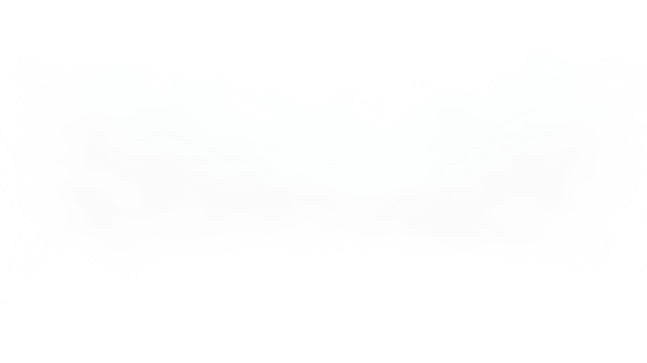 Here input your text.
Part 3
下半年工作计划
Part 3
下半年工作计划
LOGO
01
Here input your text.
02
Here input your text.
03
Here input your text.
04
Here input your text.
Part 3
下半年工作计划
LOGO
感谢聆听
Thanks for watching